সকলকে ফুলের শুভেচ্ছা
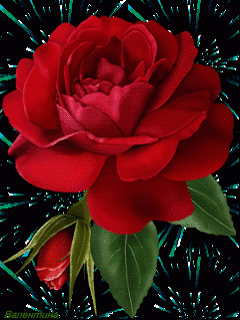 পরিচিতি
সেলিনা আক্তার 
সহকারি শিক্ষক(বাংলা)
হরিপুর আলী আকবর উচ্চ বিদ্যালয়
দশম শ্রেণি 
বিষয়ঃ বাংলা  প্রথম
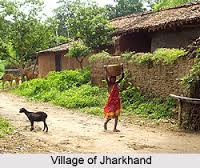 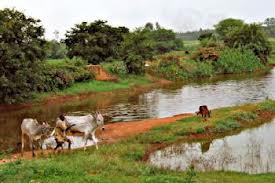 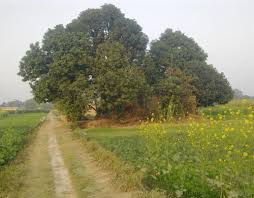 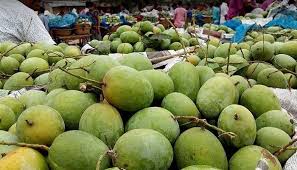 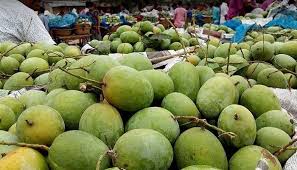 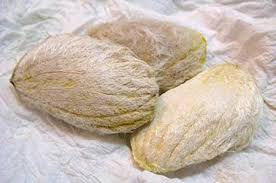 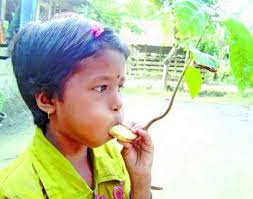 আম-আঁটির ভেঁপু
শিখনফলঃ
১।লেখক বিভুতিভূষন বন্দোপধ্যায় সম্পর্কে জানবে।
২।তৎকালীন গ্রামীন জীবনে ছোটদের জীবন যাপন সম্পর্কে জানবে।
৩।নিম্নবিত্ত মানুষের আশা-আকাঙ্খার বিষয়ে জানবে।
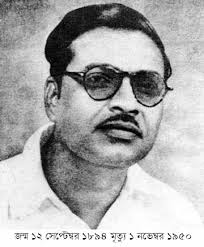 উপন্যাসঃ
পথের পাঁচালী,
অপারাজিত,
আরণ্যকআ
ইছামতি,
দৃষ্টিপ্রদীপ,
 
গল্পগ্রন্থঃ
 মেঘমল্লার
,মৌরীফুল
,যাত্রাবদল।
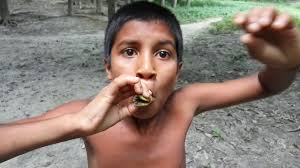 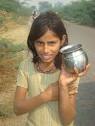 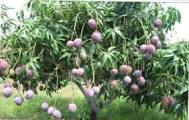 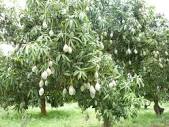 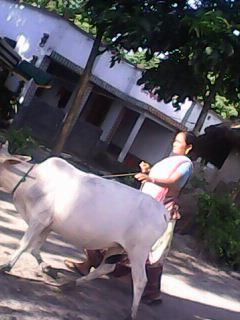 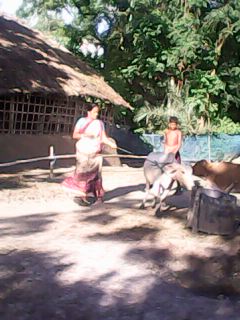 শব্দার্থঃ
পিজারাপোলের আসামি-
দণ্ডবৎ-
হাঁড়িশিকেয় উঠা-
ভ্রুকুটিমিশ্রিত চোখ-
কাজঃ
১।বিভূতিভূষন বাবুর পিতা-মাতার নাম কি?
২।অপুর পিতা মাতার নাম কি?
৩।গোগ্রাস বলতে কি বুঝ?
৪।জারান শব্দের অর্থ কি?
কাজঃ
১।খেলনা জিনিসগুলো তার একান্ত আম্পদ- কথাটি বুঝিয়ে বল?
২।দূর্গা গ্রাম বাংলার মূর্তপ্রতীক,ব্যাখ্যা কর।
৩।দরিদ্র মানুষের আশা-আকাঙ্খা  সর্বজয়ার মাধ্যমে কিভাবে 
প্রতিফলিত হয়েছে ?
৪।হরিহর চরিত্রের মাধ্যমে  তৎকালীন বামুন সমাজের চিত্র ব্যাখ্যা কর।
মুল্যায়নঃ

  ১।বিভূতিভুষণ বন্দোপধ্যায় কোন পেশায়               নিয়োজিত ছিলেন ?
  ২।অপু ও দূর্গার জীবন যাপন  কোন                     প্রকৃতির ?
  ৩।সর্বজয়াকে আদর্শ গৃহিণী বলা যায় কী?
বাড়ির কাজ়ঃ
গ্রাম বাংলার একটি  অপূর্ব চিত্র ফুটে উঠেছে ‘আম-আঁটির ভেঁপু’ 
গল্পে-ব্যাখ্যা কর।
ধন্যবাদ